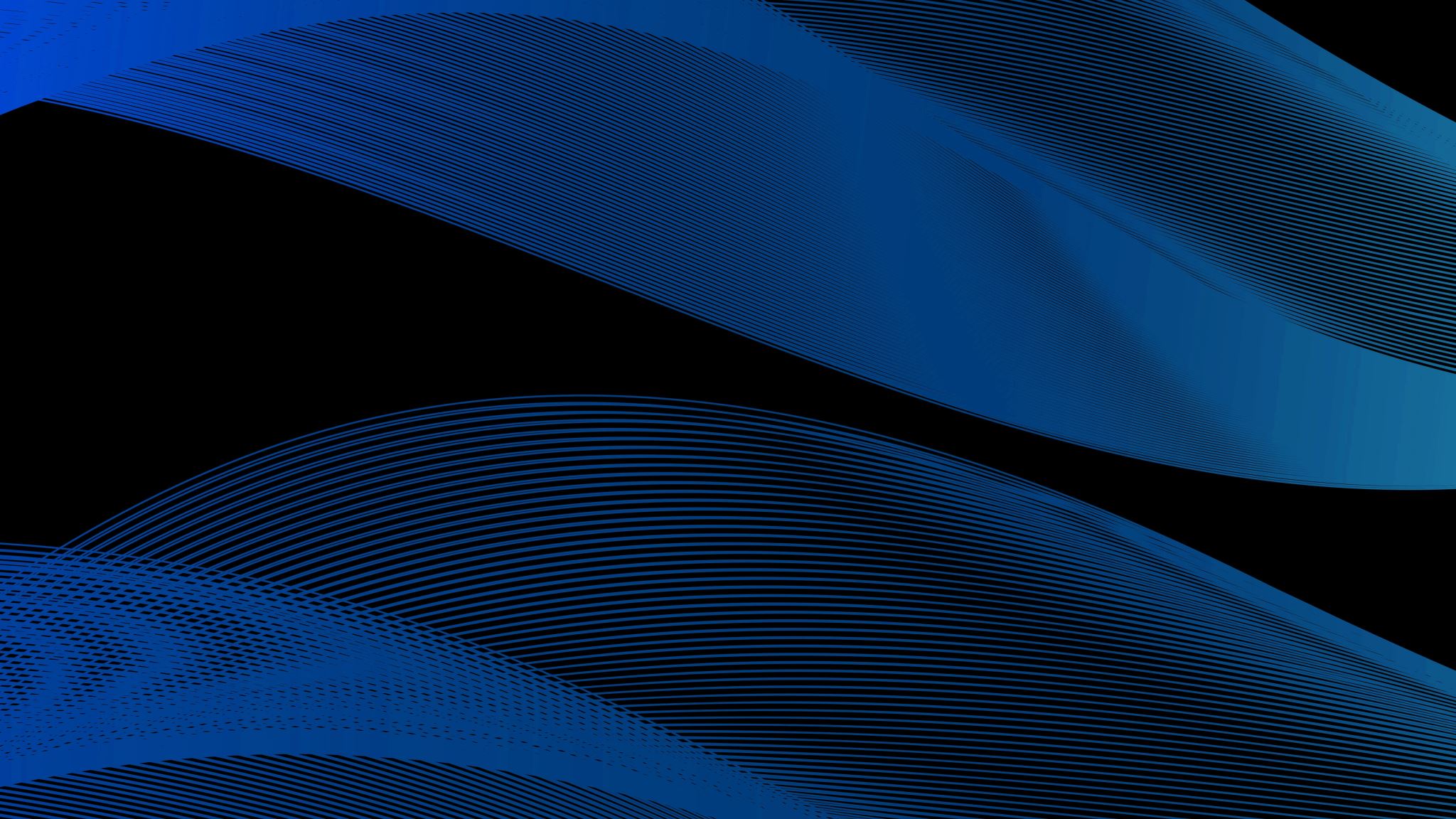 Vandaag:1. Verbeteren observatieopdracht2. Rapportage
Waarnemen: hij wil niet uit bed komen want hij vind school saai. Als branche op school komt klampt hij zich aan zijn vader vast en wordt hij boos en verdrietig omdat branche niet naar school wil

Interpretatie: branche wil niet naar school omdat die school saai vind en hij niet wil dat zijn vader hem alleen achter  laat.
Het gedrag dat de vader vertoont is dat hij heel erg rustig en lief is tegen zijn zoon. Hij bleef de hele tijd bij zijn zoon en gaf hem de hele tijd aandacht wanneer hij erom huilde. Hij zei telkens dat hij weg moest maar bleef toch en geef hem aandacht door steeds zijn handen vast te pakken en hem te knuffelen.
Het gedrag dat de vader vertoont is dat hij heel erg rustig en lief is tegen zijn zoon. Hij bleef de hele tijd bij zijn zoon en gaf hem de hele tijd aandacht wanneer hij erom huilde. Hij zei telkens dat hij weg moest maar bleef toch en geef hem aandacht door steeds zijn handen vast te pakken en hem te knuffelen.
Twee manieren:
Kopjes: waarneming (observatie) en kopje interpretatie

Wanneer er interpretatie is zet je het er tussen haakjes
      achter in de tekst. Je schrijft dan: het lijkt er op dat….
      ik denk dat ……
2. Rapportage

*  Niet bestuderen: 9.3, 9.4 en 9.5.3
Voor- en nadelen van mondelinge rapportage:

Voordelen:
Je kunt de reactie van de ander zien en hierop inspelen
Minder belangrijk, maar toch: het is sneller

Nadelen:
Niemand kan het terughalen of bewijzen wat er precies is gezegd
Voor- en nadelen van schriftelijke rapportage:

Voordelen:
Je hebt tijd om na te denken hoe je iets zegt
Het is voor iedereen terug te zoeken wat er precies is vastgelegd

Nadelen:
- Het kost meer tijd
Eisen aan een goede rapportage (blz 127):

Duidelijk
Overzichtelijk
Leesbaar
Objectief
Nauwkeurig en volledig
Bondig
Vormen van rapportage (blz 104 en 105):

Overdracht: dagelijks, voor een collega
Dagboek: bijv. heen- en weerschriftje ouders
Voortgangsverslag: ontwikkeling centraal
Observatieverslag
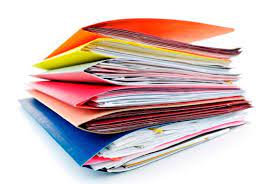 Wat zit er in een dossier?
 (blz 105 en 111/112)

Persoonlijke gegevens
Intakegegevens
Verslagen: bijv. observatieverslag, uitslagen van testen
Gespreksaantekeningen en -verslagen
Ouders mogen een dossier opvragen en lezen.
Zorg er dus altijd voor dat je alles op een nette
manier onder woorden brengt in je verslagen!
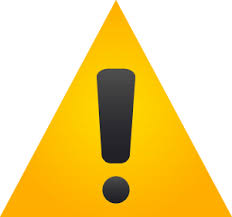 AVG = Algemene Verordening Gegevensbescherming
=
Privacywet in Nederland
Ouders hebben recht op inzage van het privacybeleid. Ook mag u als ouder navragen welke gegevens van u of uw kind worden bijgehouden. U kunt de kinderopvangorganisatie indien gewenst verzoeken om correctie of verwijdering van uw gegevens en de gegevens van uw kind.